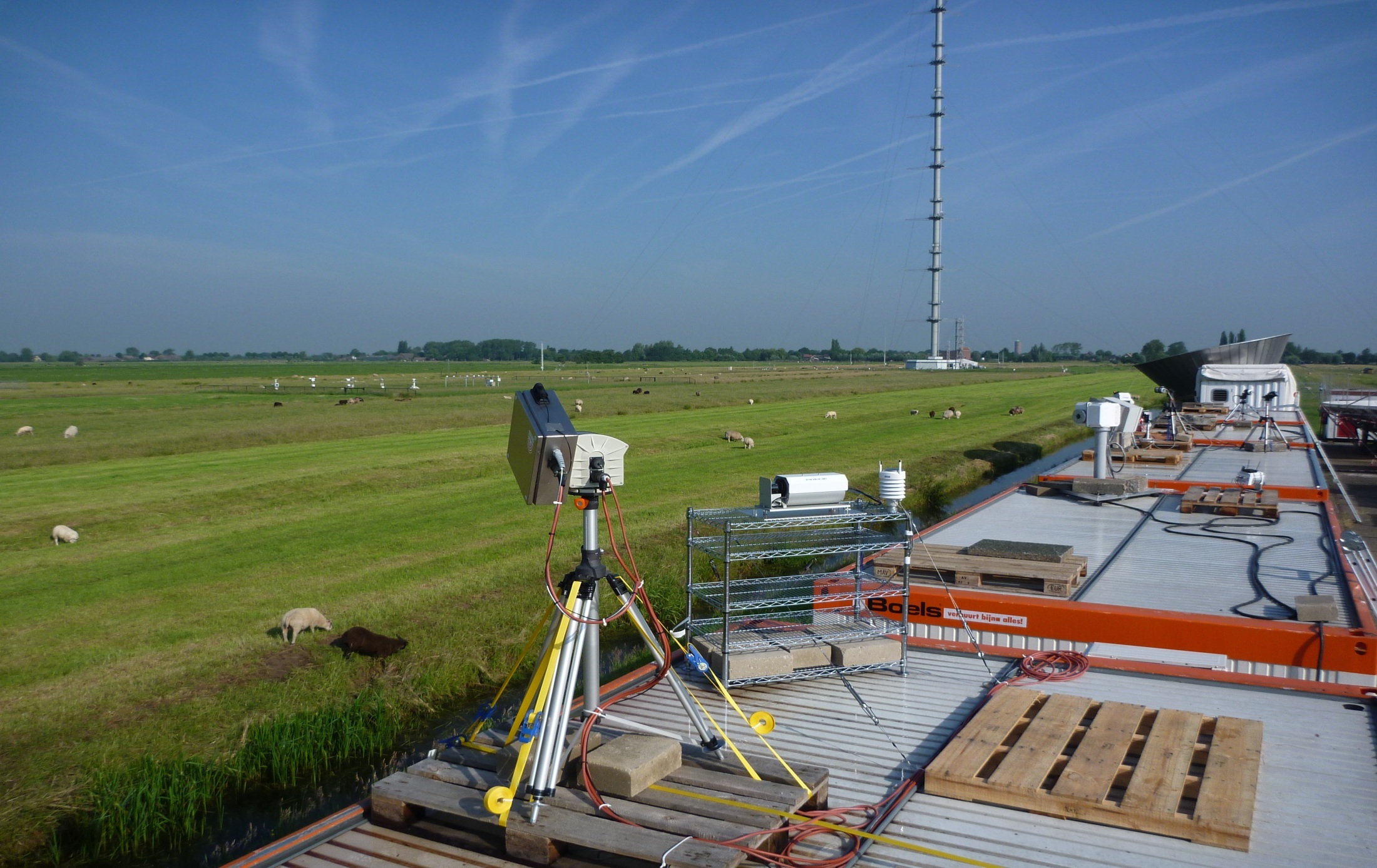 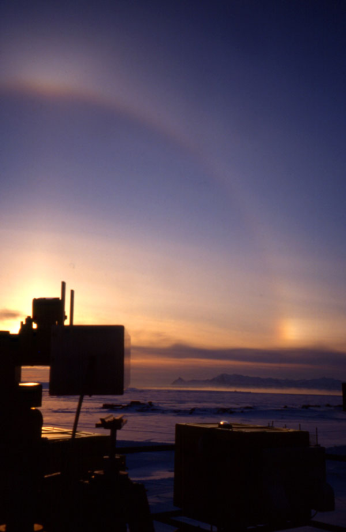 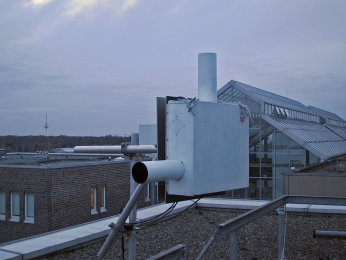 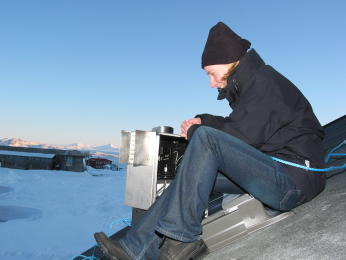 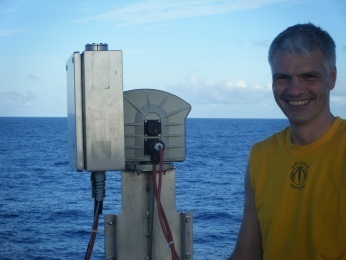 BREDOM network– Overview and Plans
Folkard Wittrock, iup Bremen
Bremian DOAS network for atmospheric measurements (BREDOM)
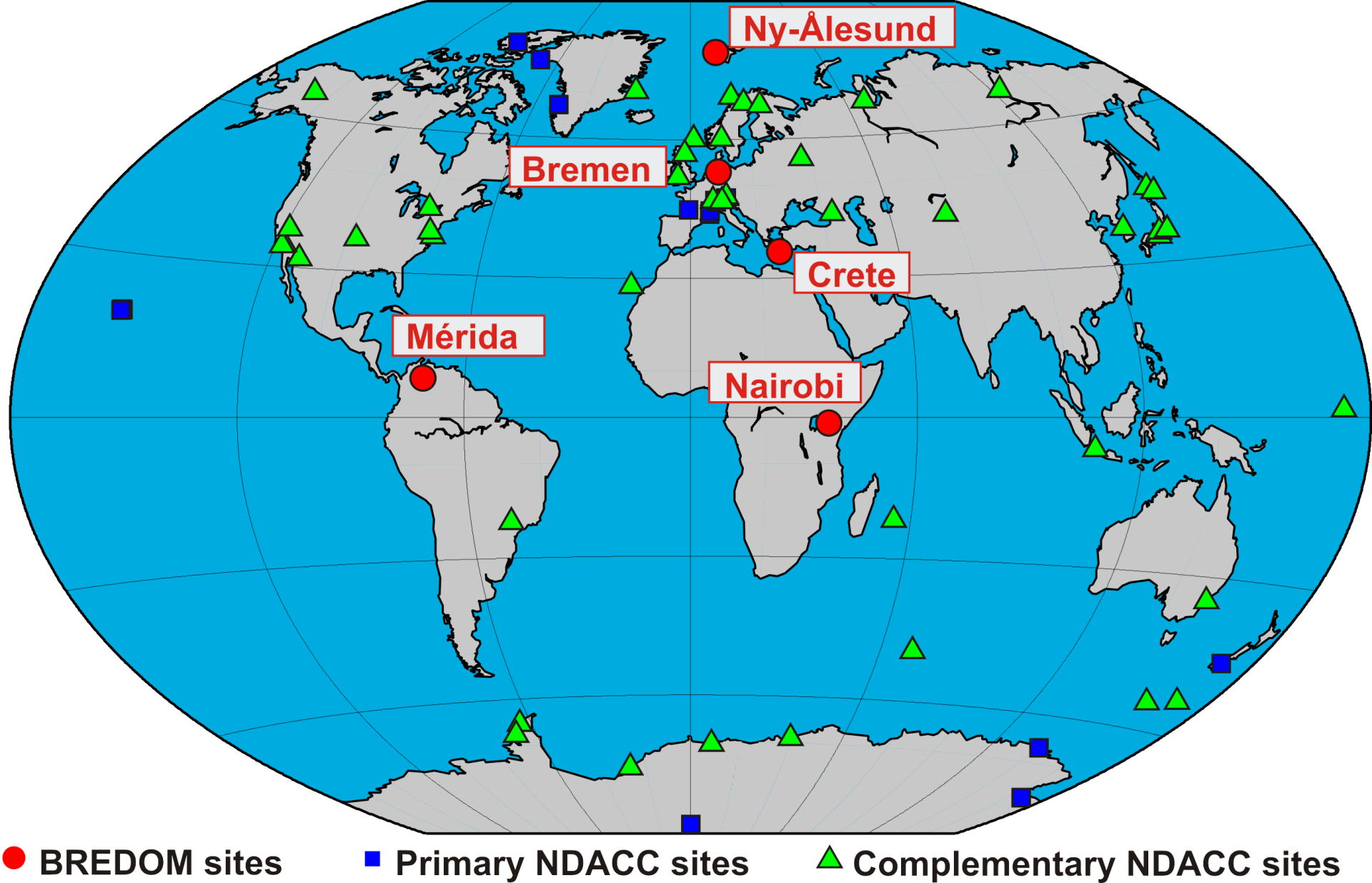 BREDOM
Long-term stations:

Ny-Ålesund (79°N)	: since 1995 (2002)
FINO 1	 (54°N)	: Januar 2013 to 
Bremen (53°N)      	: since 1993 (2004)
Athens (38° N)	: September 2012 toHeraklion (35°N)	: August 2007 to January 2010
Mérida  (8°N)		: March 2004 to Mai 2009
Nairobi (1°S)	         	: since July 2002
NDACC qualified instruments
all stations equipped with MAX-DOAS
BREDOM
Campaigns and temporary stations:
OHP (France) 		: 06. – 07. 1996 (NDACC intercomparison)
Kaashidhoo (Maledive)	: 02. – 03.1998 (INDOEX)
Po valley (Italy)		: 07. – 08.2002 and 08. – 09.2003 (FORMAT)
Andoya (Norway)		: 02. – 03.2003 (NDACC intercomparison)
Zugspitze (Germany)	: 02.2003 – 07.2003
Summit (Greenland)	: 08.2003 – 03.2005
Sylt (Germany)		: 03. – 09.2004
Cabauw (Netherlands) 	: 06. – 07.2005 , 09.2006 (DANDELIONS)
			and 06. – 07.2009 (CINDI, NDACC 					intercomparison)
RV Polarstern: 08.-10.2006 (ANTXXIII-7) and 04.-05.2008 (ANTXXIV-4)
RV Sonne		: 10.2009 (TRANSBROM) and 11.2011 (SHIVA)
Finokalia (Crete)		: 06.2007 – 08.2007
Semporna (Malaysia, Borneo): 11.2011
North Sea (German Bight): 11.2012 and 08.2013
Upgrades
Ny-Ålesund:
new UV-CCD in 2012
pan-tilt head since 2010
Bremen: 
new pan-tilt-head for azimuthal scans
new spectrometers both for UV and Visible


In 2012:
Development of a new, more robust MAX-DOAS system for Deutsche Bucht (new project in cooperation with the BSH)
MeSmarT – Measurement of ship emissions in the marine troposphere
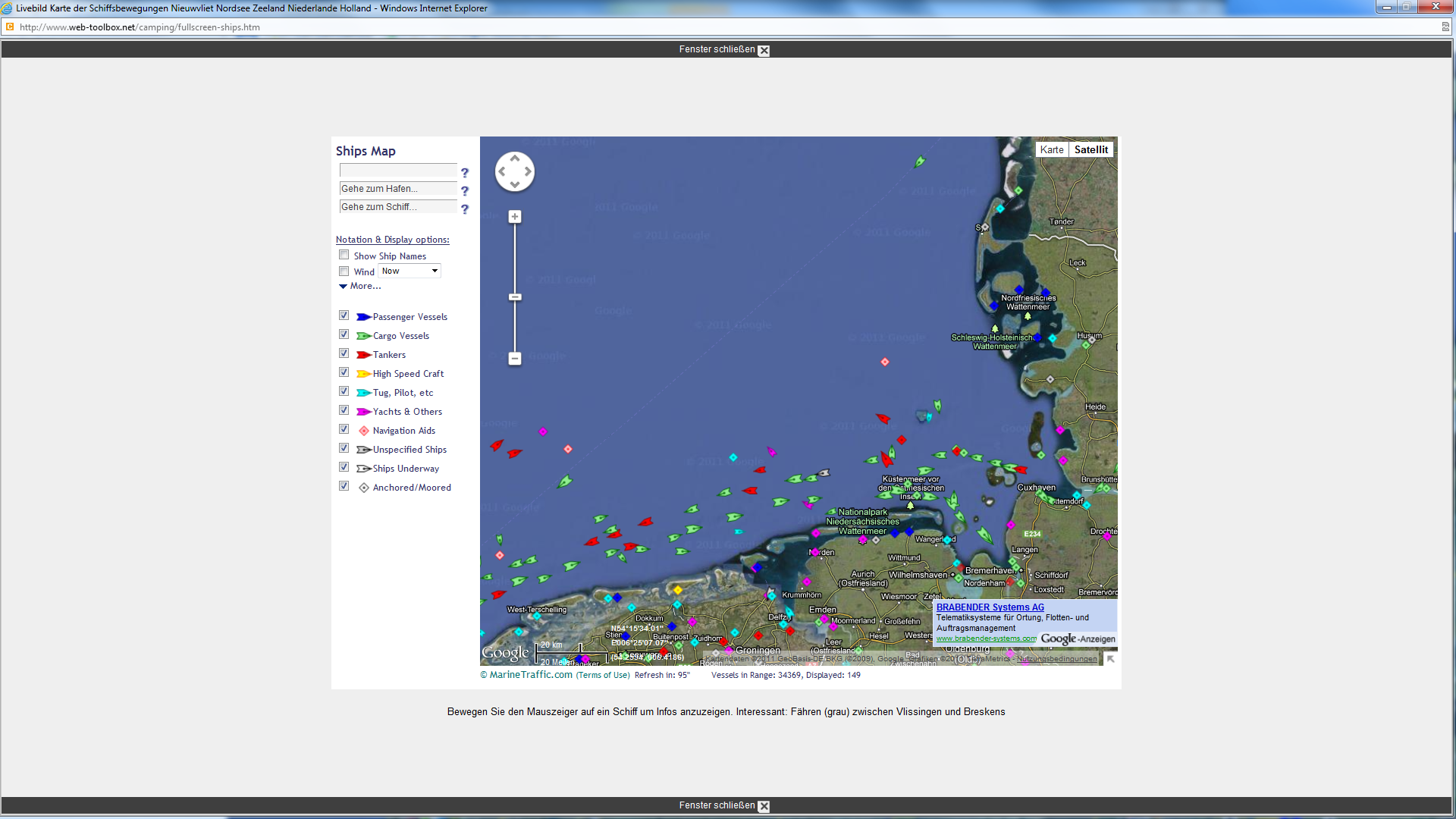 MeSmarT
MAX-DOAS and in situ measurements (NO2 and SO2)
FINO 1 45 km North of Borkum (Borkum Riff, N 54° 0,86‘ E 6° 35,26‘)
In addition ship cruises in the German bight (all seasons)
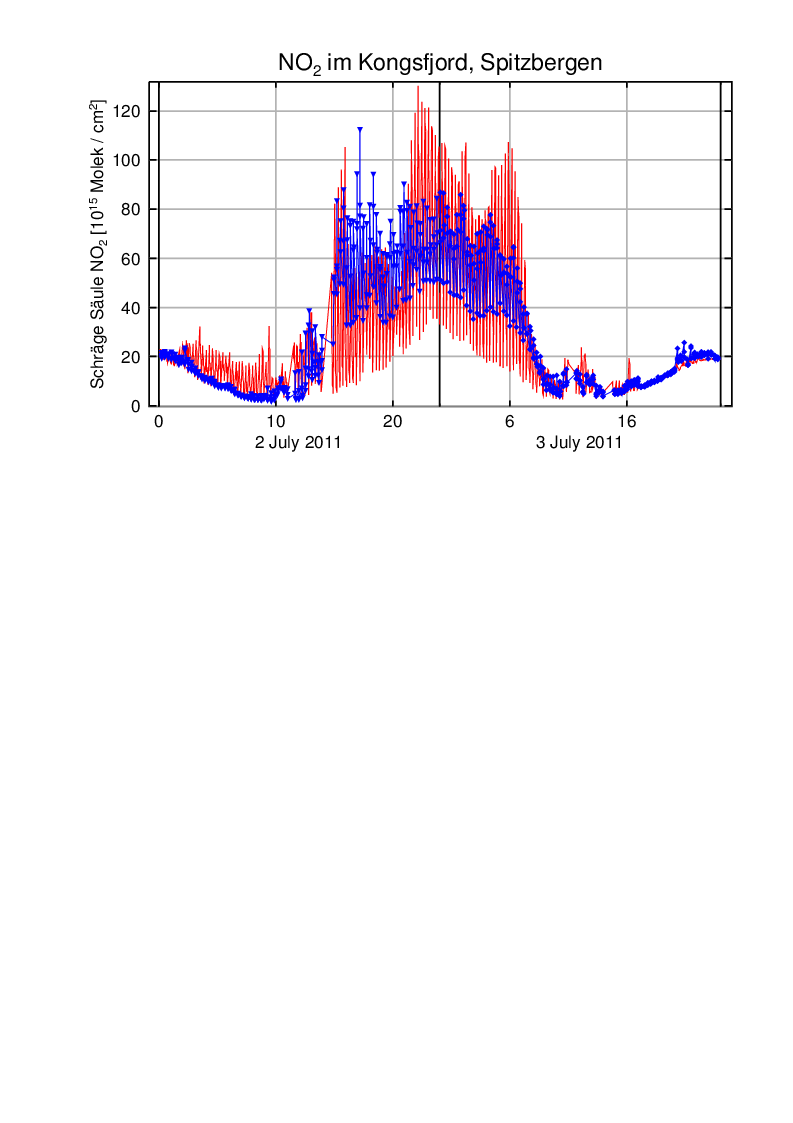 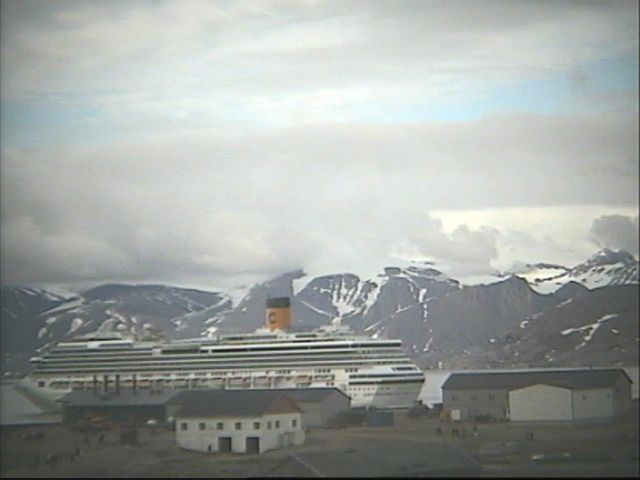 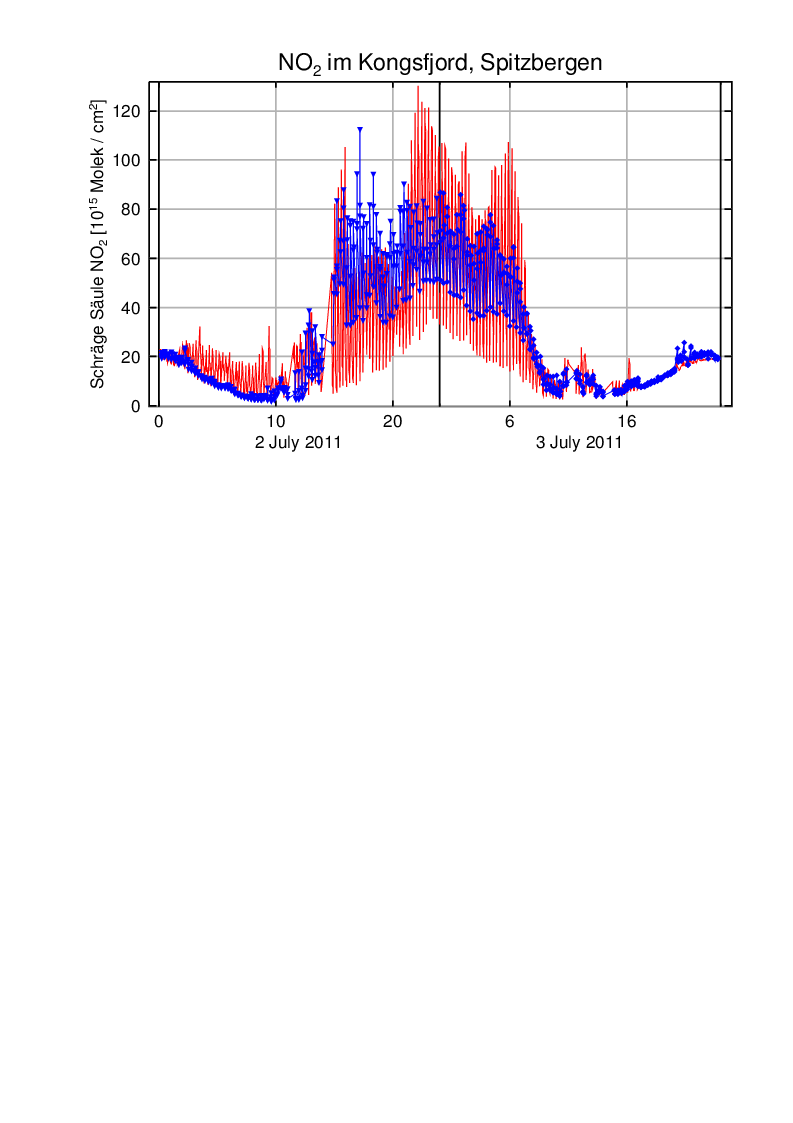 Athens
MAX-DOAS, in situ and aerosol observations
Will be installed at the Pentelli hill with free view to almost the whole Athens area
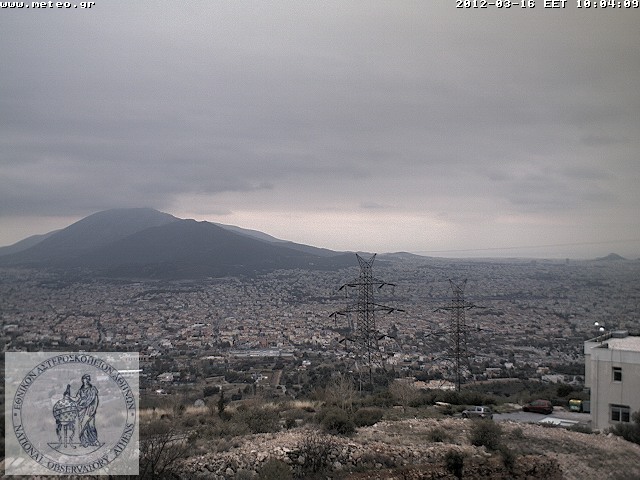 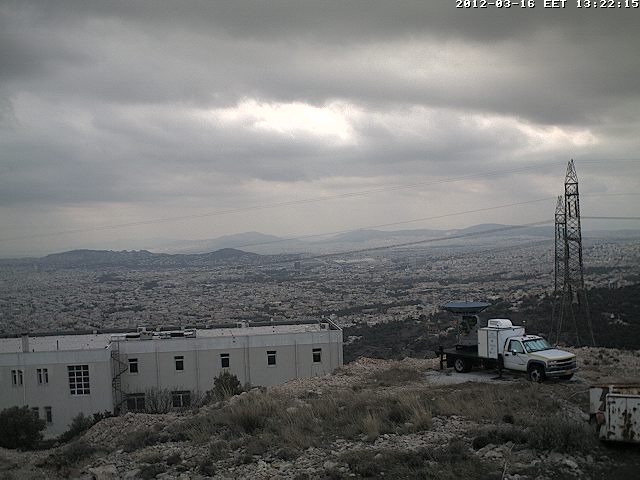 BREDOM – Bremen
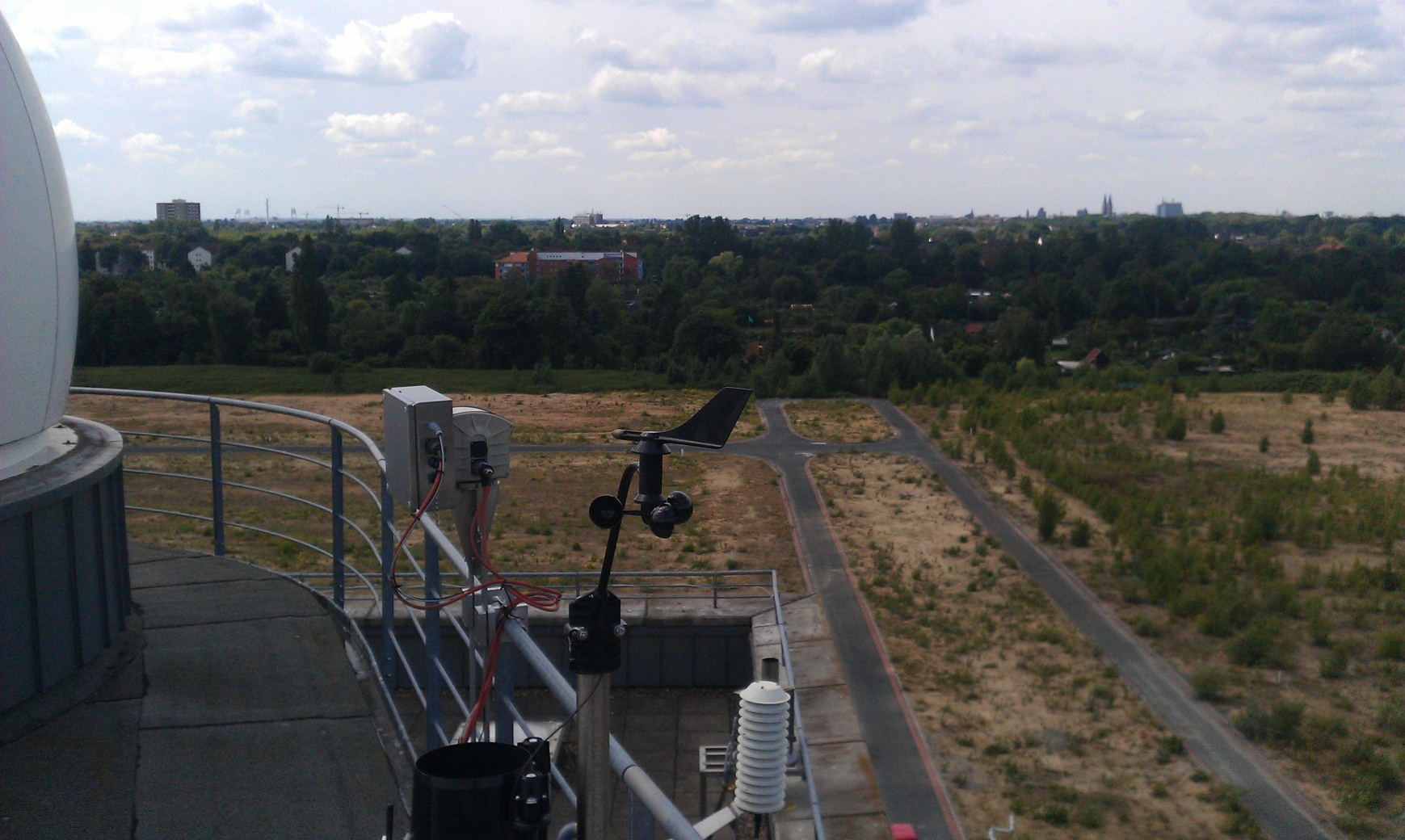 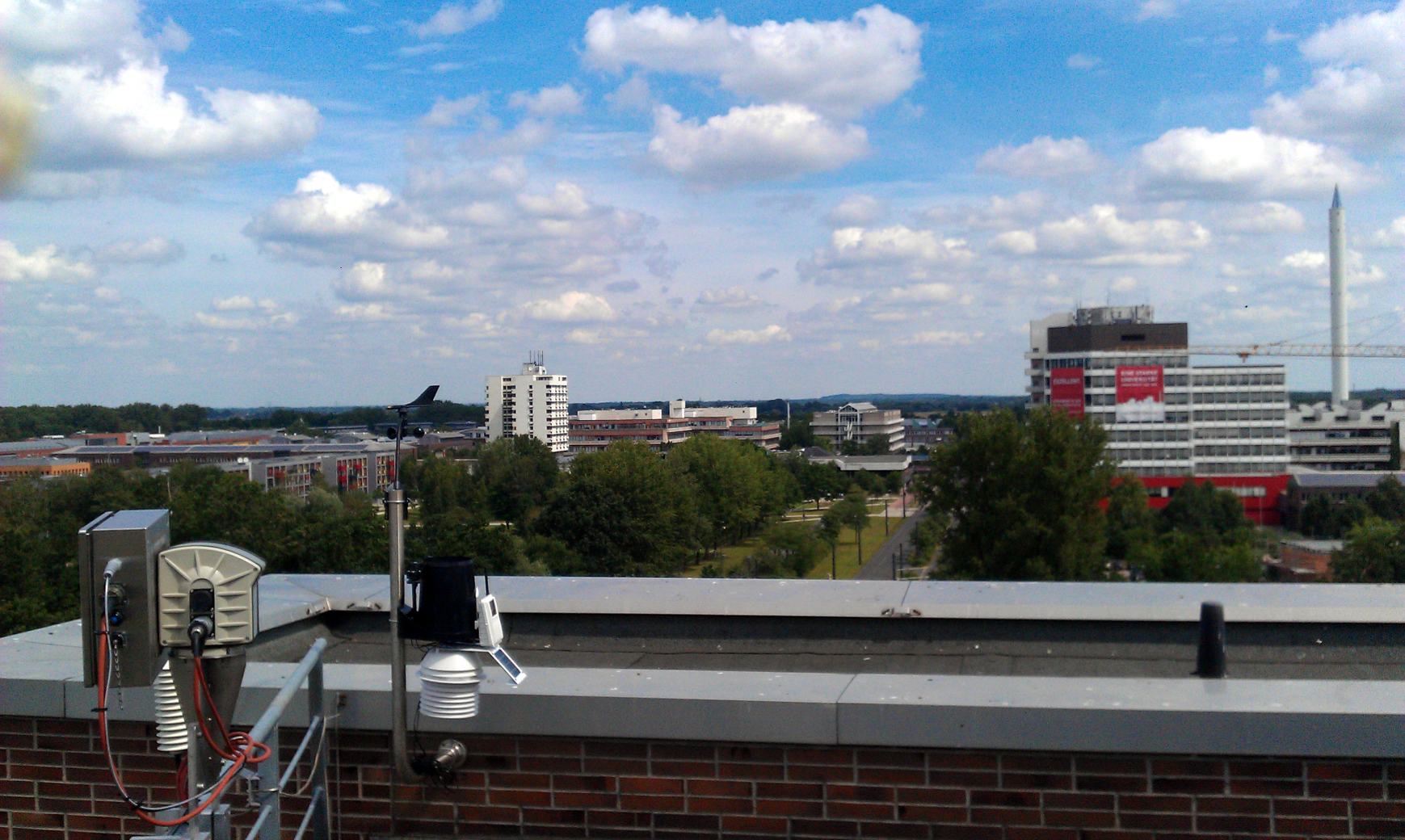 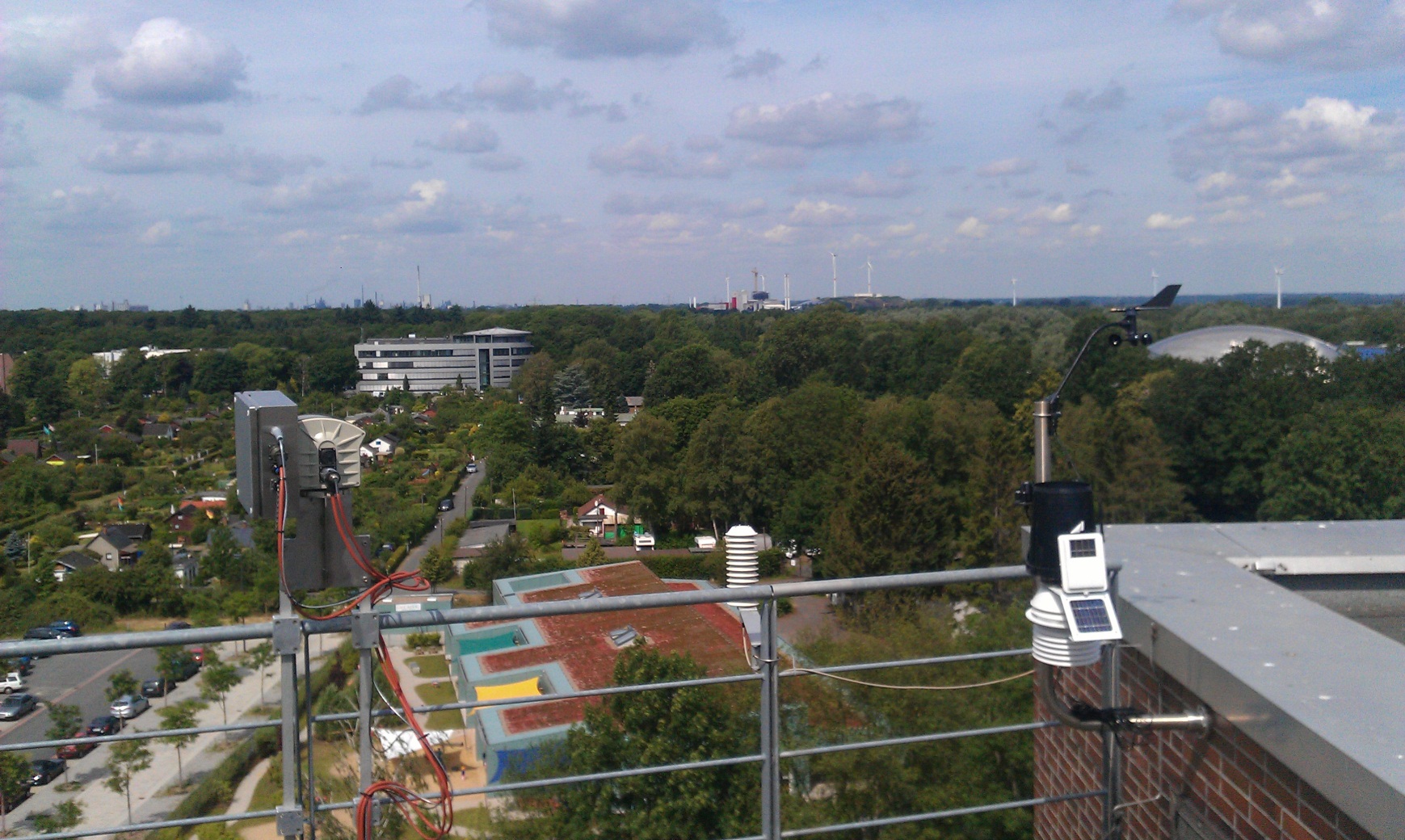 BREDOM
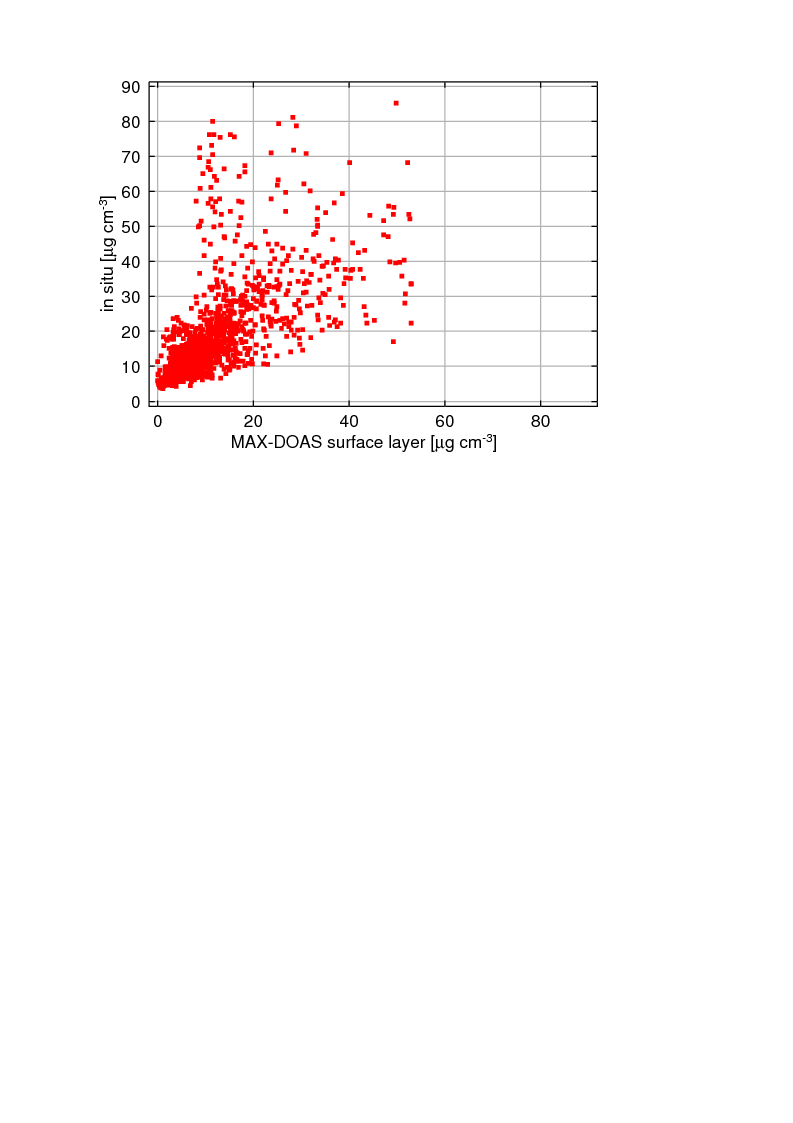 In situ vs. MAX-DOAS 2010
Correlation 0.68
Slope 1.2
In situ affected by interference?
BREDOM
Data delivery
Last upload of Bremen,Nairobi, Ny-Ålesund datain September 2011


Near real time analysis succesfully tested for Ny-Ålesund
-> daily data upload should be possible for all sites

Financial support for all sites until 2014

Last publication:

E. Peters et al., Formaldehyde and nitrogen dioxide
over the remote western Pacific Ocean:
SCIAMACHY and GOME-2 validation
http://www.atmos-chem-phys-discuss.net/12/15977/2012/